Еритроцити. Групи крові та 
переливання крові
ЕРИТРОЦИТИ
Еритроцити - клітини крові, що здійснюють в організмі важливу функцію - транспорт газів.
У нормі еритроцити живуть близько 120 днів, а потім руйнуються в селезінці й печінці
ГЕМОГЛОБІН
В еритроцитах міститься
гемоглобін (його скорочено
позначають НЬ). Як ви вже
знаєте, це білкова сполука,
що містить атом Феруму. 
Саме він надає
гемоглобіну, а
відповідно й еритроцитам,
червоного забарвлення.
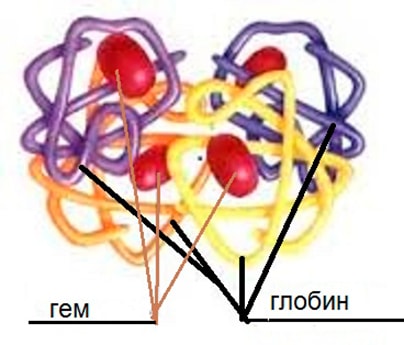 Розшифрували будову молекули гемоглобіну і створили її модель 1960 р. англійські вчені 
    М. Перутц і 
    Дж. Кендрю. За це їм 1962 р. присуджено Нобелівську премію
ГРУПИ КРОВІ
ГРУПИ КРОВІ — це ознаки, що пов'язані з біохімічними властивостями крові й зумовлені спадковістю
ІСТОРІЯ ВІДКРИТТЯ ГРУП КРОВІ
У 1900 р. Ландштайнер
виявив, що склад білків
на поверхні еритроцитів 
у різних людей різний.
Аналіз цих відмінностей
дозволив виділити
принципово різні 
групи крові людей.
ІСТОРІЯ ВІДКРИТТЯ ГРУП КРОВІ
Звична жителям
України
номенклатура
за номерами (І-IV) –
позначення груп
крові за Яном
Янським
ГРУПОВА СИСТЕМА АВО
Об'єднує еритроцитарні білки аглютиногени А і В (містяться у плазматичній мембрані еритроцитів) та білки аглютиніни α (альфа) і β (бета), що містяться у плазмі крові.
ГРУПОВА СИСТЕМА РЕЗУС (Rh)
За можливими
комбінаціями резус
фактора та груп АВ0
розрізняють 8
груп крові:
 І(Rh+), ІІ(Rh+),
ІІІ(Rh+), IV(Rh+),
І(Rh-), ІІ(Rh-), 
ІІІ(Rh-), IV(Rh-).
РЕЗУС-КОНФЛІКТ
Резус-конфлікт матері
й дитини можна попередити,
якщо одразу після першої
вагітності матері
ввести спеціальні
антитіла, які зруйнують резус
фактор, що потрапив у її
кров
Кожній людині слід знати групу своєї крові та наявність чи відсутність у ній 
резус-фактора
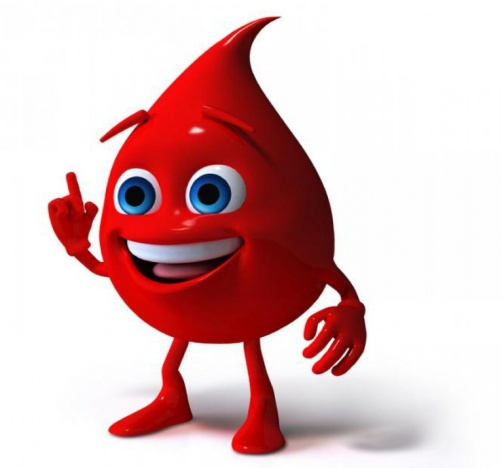 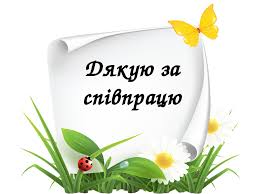